Project: IEEE P802.15 Working Group for Wireless Specialty Networks (WSN)

Submission Title: Spectrum Sensing Based Deferral
Submitted: March 15, 2023
Source: 	Benjamin Rolfe (Blind Creek Associates), Dries Neirynck (Ultra Radio Ltd), Frederic Nabki, Larry Zakaib (Spark), Frank Leong (NXP), Peng Liu, Ziyang Guo, Lei Huang, David Xun Yang (Huawei)
Contact:	
E-Mail: 	ben.rolfe@ieee.org
Voice: 	NA
Re: 	Enhanced channel access for UWB
Abstract:	A variation on channel access that includes spectrum sensing and potentially deferring transmission in a time-bounded way to improve performance, reliability and bound latency
Purpose:	Consideration for inclusion in the draft amendment
Notice:	This document has been prepared to assist the IEEE 802.  It is offered as a basis for discussion and is not binding on the contributing individual(s) or organization(s). The material in this document is subject to change in form and content after further study. The contributor(s) reserve(s) the right to add, amend or withdraw material contained herein.
Release:	The contributor acknowledges and accepts that this contribution becomes the property of IEEE and may be made publicly available by 802.15.
Spectrum Sensing Based DeferralSummary of SSBD proposal
Slide 3
SSBD Overview
SSBD is a channel access method for applications that use the UWB PHY 
SSBD enables channel access latency to be bounded
Employs channel sensing using CCA and bounded deferral using linearly growing random backoff at each deferral.
For unscheduled random access or with one of the scheduled access schemes.  
SSBD attributes settings for various use cases.
SSBD is an optional feature for all 4ab device types. 
Optional persistence mechanism
Employs persistence to mitigate hidden node scenarios
Increase range of backoff delay when SSBD is invoked by packet retransmission following unsuccessful transmission attempt
SSBD Algorithm overview
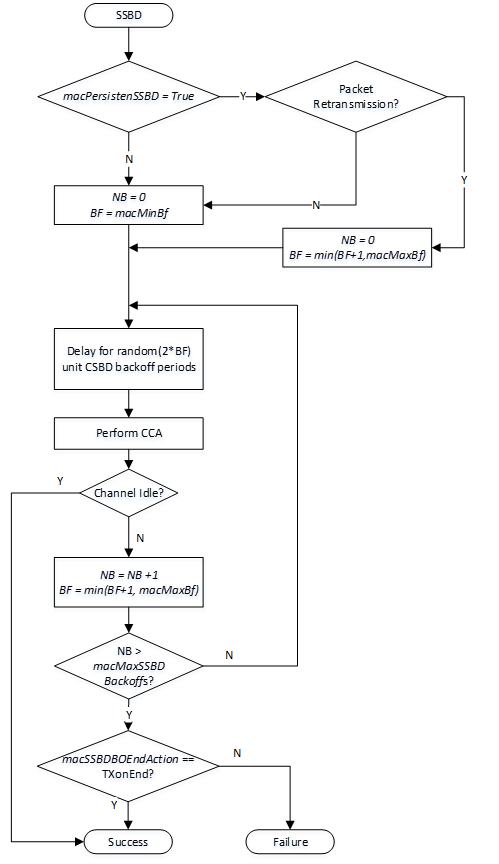 NB shall be initialized to zero for each new SSBD attempt
BF is the backoff factor. Prior to each CCA, the algorithm shall delay for a random delay value between 0 and 2*BF, using the backoff period defined by macSSBDUnitBackoffPeriod.
NB is the number of times the SSBD algorithm was required to backoff due to channel busy condition.
Algorithm overview
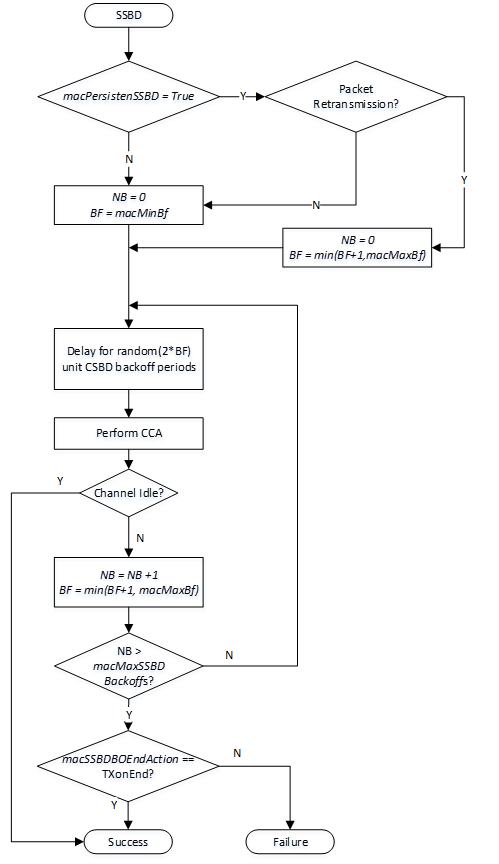 The algorithm shall terminate with Success when CCA returns idle.  
The action when NB exceeds macMaxSSBDBackoffs depends on macSSBDBOEndAction:  
When set to TXonEnd, end with Success.   
When set to FailOnEnd, end with Failure.
SSBD Persistence
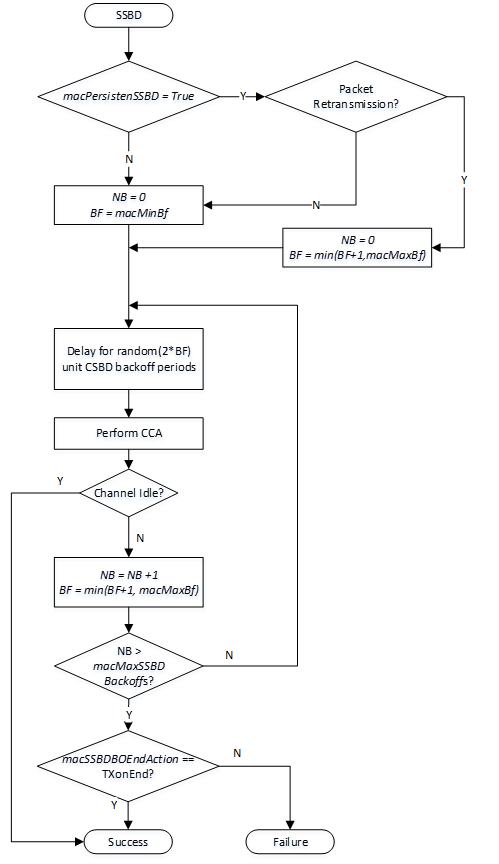 SSBD Persistence Option
Persistence, when enabled, provides a mechanism for mitigating hidden node problems by starting from a higher back off factor
When Persistence is enabled and channel access is part of a retransmission attempt, the last value of BF+1 is used in the initialization of BF 
In all other cases, BF is initialized to macMinBF
SSBD Attributes
The timing and behavior of SSBD is controlled by the following attributes
SSBD Latency Examples
Example 1: Default values from Table 8-94:
macMinBF = 1
macMaxBf = 5
macMaxSSBDBackoffs  = 5
macSSBDUnitBackoffPeriod  = 1
macSSBDCcaDuration = 1
Assuming worse case of maximum random delay at each iteration, the Channel Access Latency will not exceed 46 usec.

Example 2: To bound the maximum delay to about 2 ms, the follow parameters can be used:
macMinBF = 3
macMaxBf = 10
macMaxSSBDBackoff = 7
macSSBDUnitBackoffPeriod  = 20
macSSBDCcaDuration = 1
 Assuming worse case of maximum random delay at each iteration, the Channel Access Latency will not exceed 2.088 ms .
Note: These examples do not include additional latency due to persistence
Slide 9
Conclusion
SSBD Provides an effective means to reduce collisions and bound channel access latency
SSBD Linear backoff provides an effective means to reduce latency and jitter 
Persistence mechanism (optional) provides an effective means to contend with packet transmission failures
For example in hidden node scenarios
Slide 10
References
Benjamin Rolfe et al., “SSBD Technical Specification Framework Contribution”, 15-22-0486-01-04ab-ssbd-channel-access-tfd-text
Peng Liu, Ziyang Guo, “Spectrum Sensing Based Deferral Evaluation and Enhancement”, 15-22-0606-00-04ab-spectrum-sensing-based-deferral-evaluation-and-enhancement
Slide 11